SYNOPTIC PROJECT
Module Introduction
BSc Digital & Technology Solutions Professional (ST0119 - 2015 – version: 1.1)
Gateway
Upon completion of the on-programme off-the-job training, a Gateway meeting will be arranged to ensure that the apprentice has completed and passed all modules* and is ready to progress to the Synoptic Project/End Point Assessment (EPA).
This meeting will also verify that a Synoptic Project outline has been completed and has been agreed by both the employer and Solent
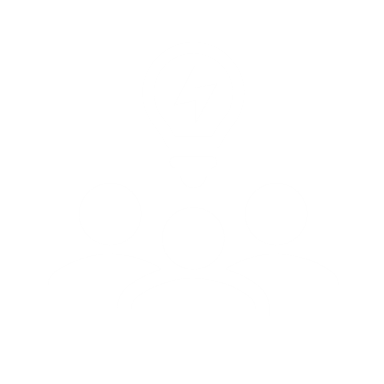 *This will be dependent on Assessment Board results
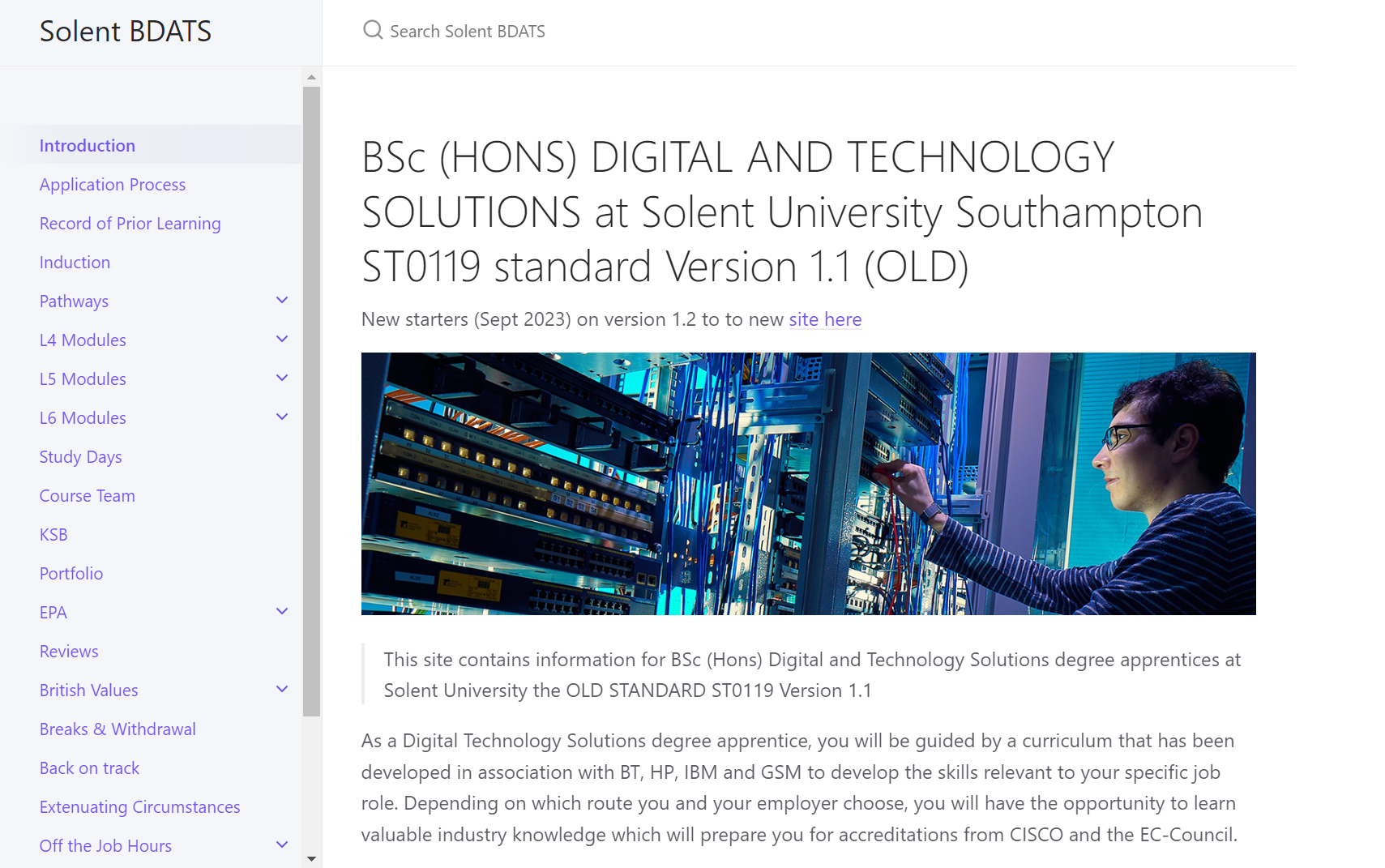 Link to External DATS Course Info for Employers
Link to Internal DATS Course Page on SOL
BSc Digital & Technology Solutions Professional (ST0119 - 2015 - version: 1.1)
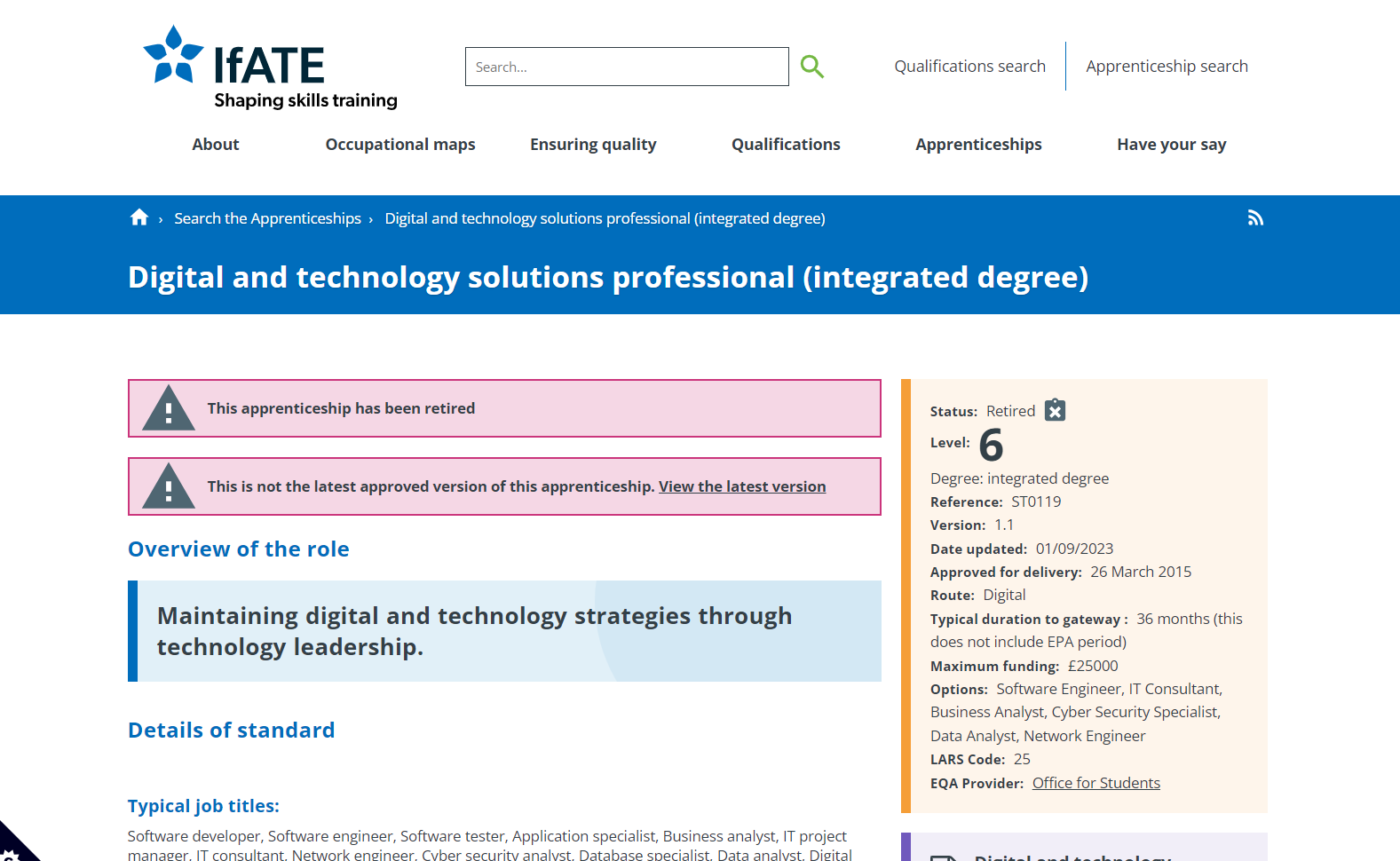 INSTITUTE FOR APPRENTICESHIPS, 2015. Digital and technology solutions professional (integrated degree) [viewed 18 October 2024]. Available from: https://www.instituteforapprenticeships.org/apprenticeship-standards/digital-and-technology-solutions-professional-integrated-degree-v1-1
KSB
Knowledge, Skills & Behaviours
Knowledge, Skills & Behaviours (KSBs) Mapping
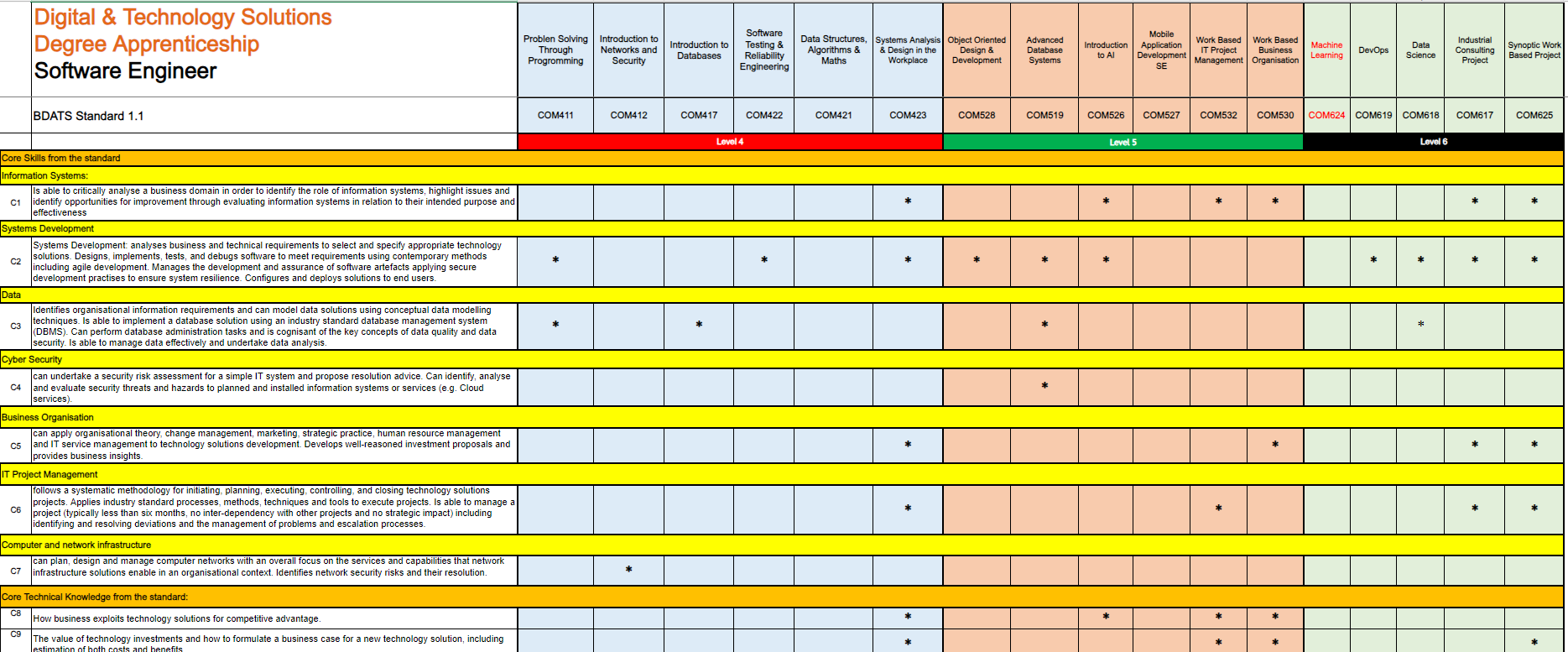 BSc Digital & Technology Solutions Professional (ST0119 - 2015 - version: 1.1)
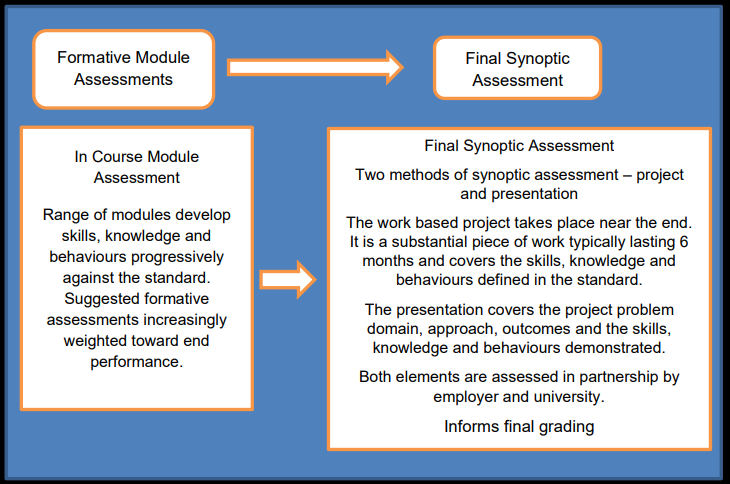 INSTITUTE FOR APPRENTICESHIPS, 2015b. DIGITAL INDUSTRIES -ASSESSMENT PLAN DIGITAL & TECHNOLOGY SOLUTIONS PROFESSIONAL BSC (Hons) Digital & Technology Solutions. instituteforapprenticeships.org. Institute for Apprenticeships [viewed 18 October 2024]. Available from: https://www.instituteforapprenticeships.org/media/1073/digital_and_technology_solutions_professional.pdf
Overall Assessment Strategy
The assessment strategy for the Degree Apprenticeship includes a balanced mix of essays, reports, practical exercises, coursework, and tests. These are mapped to each module of the BSc Digital & Technology Solutions Degree Apprenticeship to assess the development of Knowledge, Skills, and Behaviours (KSBs). The End Point Assessment (EPA) consists of a Synoptic Project and Presentation.
INSTITUTE FOR APPRENTICESHIPS, 2015b. DIGITAL INDUSTRIES -ASSESSMENT PLAN DIGITAL & TECHNOLOGY SOLUTIONS PROFESSIONAL BSC (Hons) Digital & Technology Solutions. instituteforapprenticeships.org. Institute for Apprenticeships [viewed 18 October 2024]. Available from: https://www.instituteforapprenticeships.org/media/1073/digital_and_technology_solutions_professional.pdf
The Synoptic work-based project takes place near the end of the apprenticeship. It is a substantial piece of work and covers the skills, knowledge and behaviours defined in the standard.
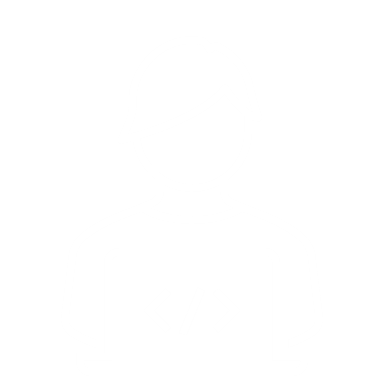 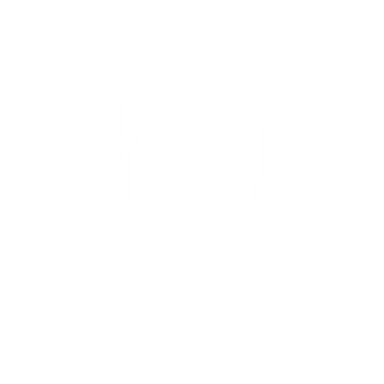 The End Point Assessment (EPA) integrates the project outcomes and presentation into the overall Synoptic Project Assessment.

Two methods of assessment:
Synoptic Work based ProjectPractical & reporting 
Presentation 1 hour (30mins plus Q&A)to the EPA Assessor, Tutor & Employer
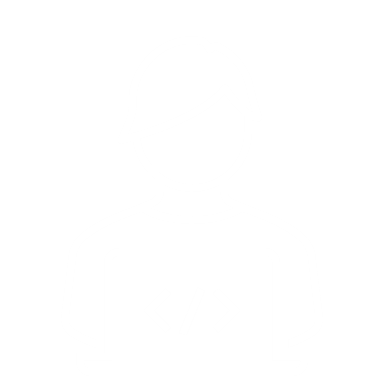 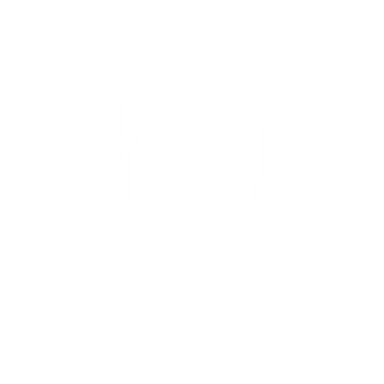 INSTITUTE FOR APPRENTICESHIPS, 2015b. DIGITAL INDUSTRIES -ASSESSMENT PLAN DIGITAL & TECHNOLOGY SOLUTIONS PROFESSIONAL BSC (Hons) Digital & Technology Solutions. instituteforapprenticeships.org. Institute for Apprenticeships [viewed 18 October 2024]. Available from: https://www.instituteforapprenticeships.org/media/1073/digital_and_technology_solutions_professional.pdf
BSc Digital & Technology Solutions Professional (ST0119 - 2015 - version: 1.1)
Gateway
On Programme Completion
Synoptic Project Outline
Gateway EPA Ready Meeting & Sign off
Synoptic Project COM625
Employer Reference
Completed Synoptic Project & 10 Report
Completed Off-the-Job Tracker
KSB Portfolio Mapping/Matrix
End Point Assessment (EPA)
Synoptic Project
The final Synoptic Project is a substantial piece of work, typically taking around 6 months to undertake alongside the apprentices' normal duties to their employer and will include doing practical work and report writing.
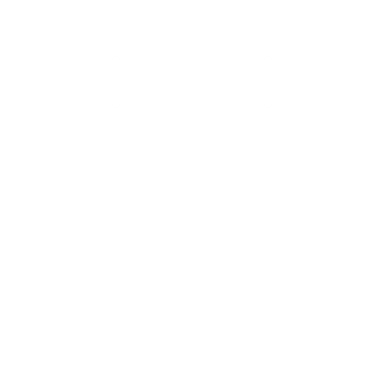 AE1 – Report 1 - 10% (1500 words)
The initial phase of the project focuses on defining its scope and purpose, including any relevant business, ethical, legal, and professional considerations. This phase also involves reviewing existing literature and developing a project plan. Feasibility and requirements are assessed during this stage as well.
AE1
AE2 – Report 1 - 70%) (10,000 words)
The final project report should present a narrative of the project from inception to completion, aligned with the relevant Knowledge, Skills, and Behaviours (KSBs). It should outline the approaches taken, the rationale for their selection, and assess the project’s outputs in terms of their suitability for purpose. The report should also include conclusions, a critical review of the overall process, and recommendations for future development.
AE2
AE3 – Demo/Presentation - 20% (25-30mins)
To support your Project Report, you will need to give a presentation/demonstration of your project.
AE3
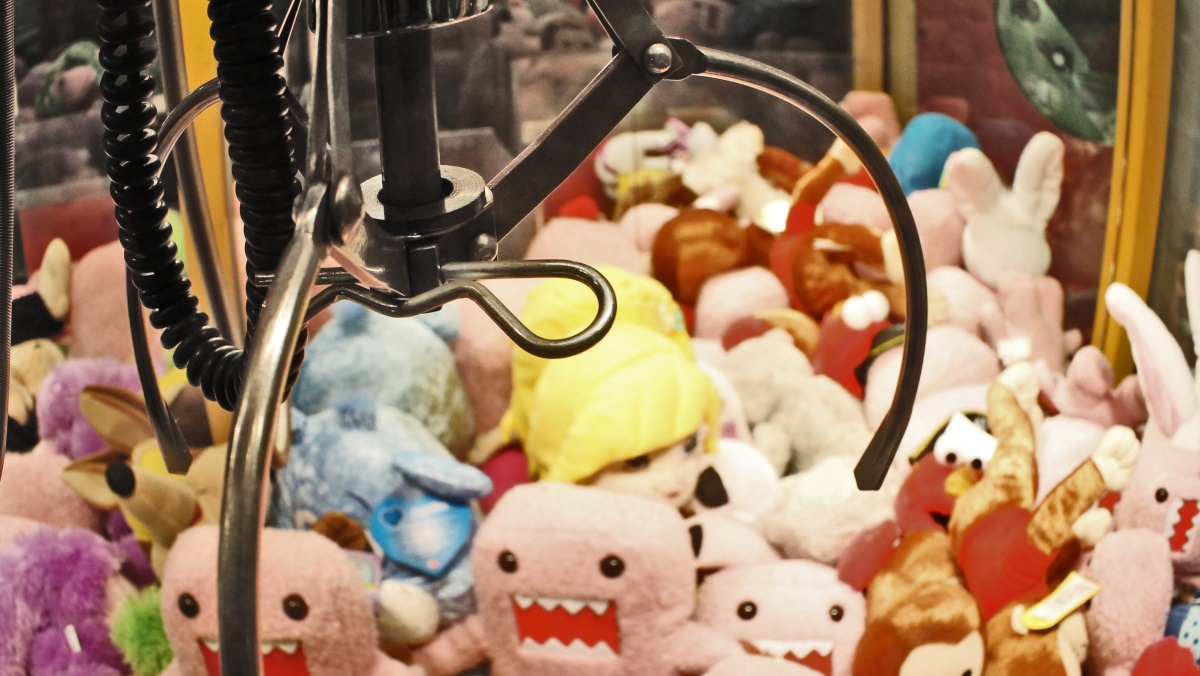 Project Selection
image: Ian Mationg
The Project AimThe project should add value to your organisation, and it needs to hit the pathway learning outcomes (KSBs) that are in the apprenticeship standard.
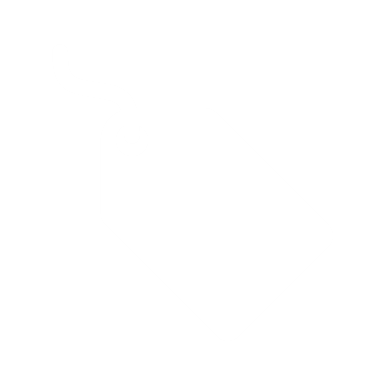 Digital and technology solutions professional (integrated degree) / Institute for Apprenticeships and Technical Education
Project SelectionAll learning throughout the apprenticeship is designed to prepare for the Synoptic Project and the subsequent EPA assessment.

Reminders and discussions about the EPA will be incorporated into work-based modules, reviews, and throughout the second year.
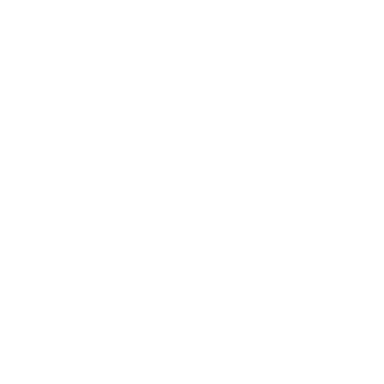 Apprentice Project Support
Someone responsible for managing the project from the employer perspective. 

The university project tutor will oversee and provide support to the apprentice through the COM625 module and the EPA Period.
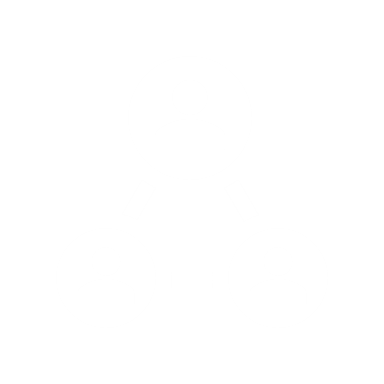 Project Sign OffThe project topic must be discussed, agreed upon, and approved by the University, the Apprentice, and the company/manager before the project begins using the project outline form.
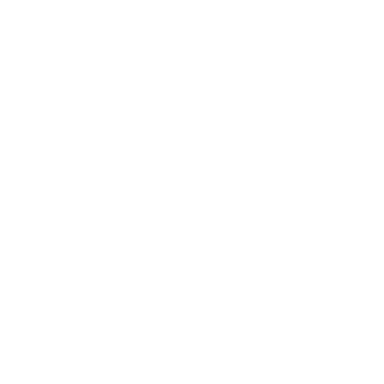 Digital and technology solutions professional (integrated degree) / Institute for Apprenticeships and Technical Education
Considerations
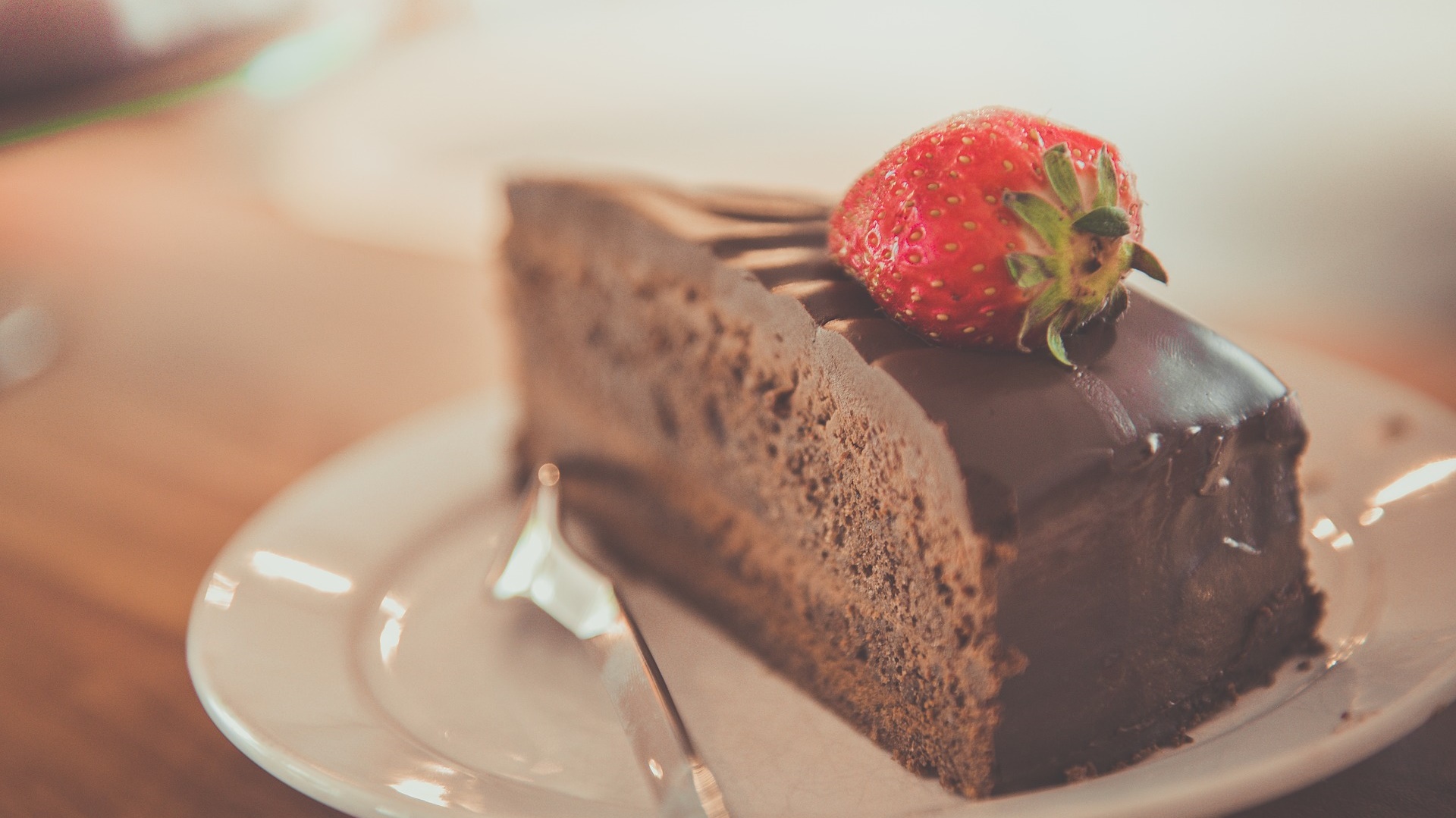 image: pixabay.com/images/id-1850011/
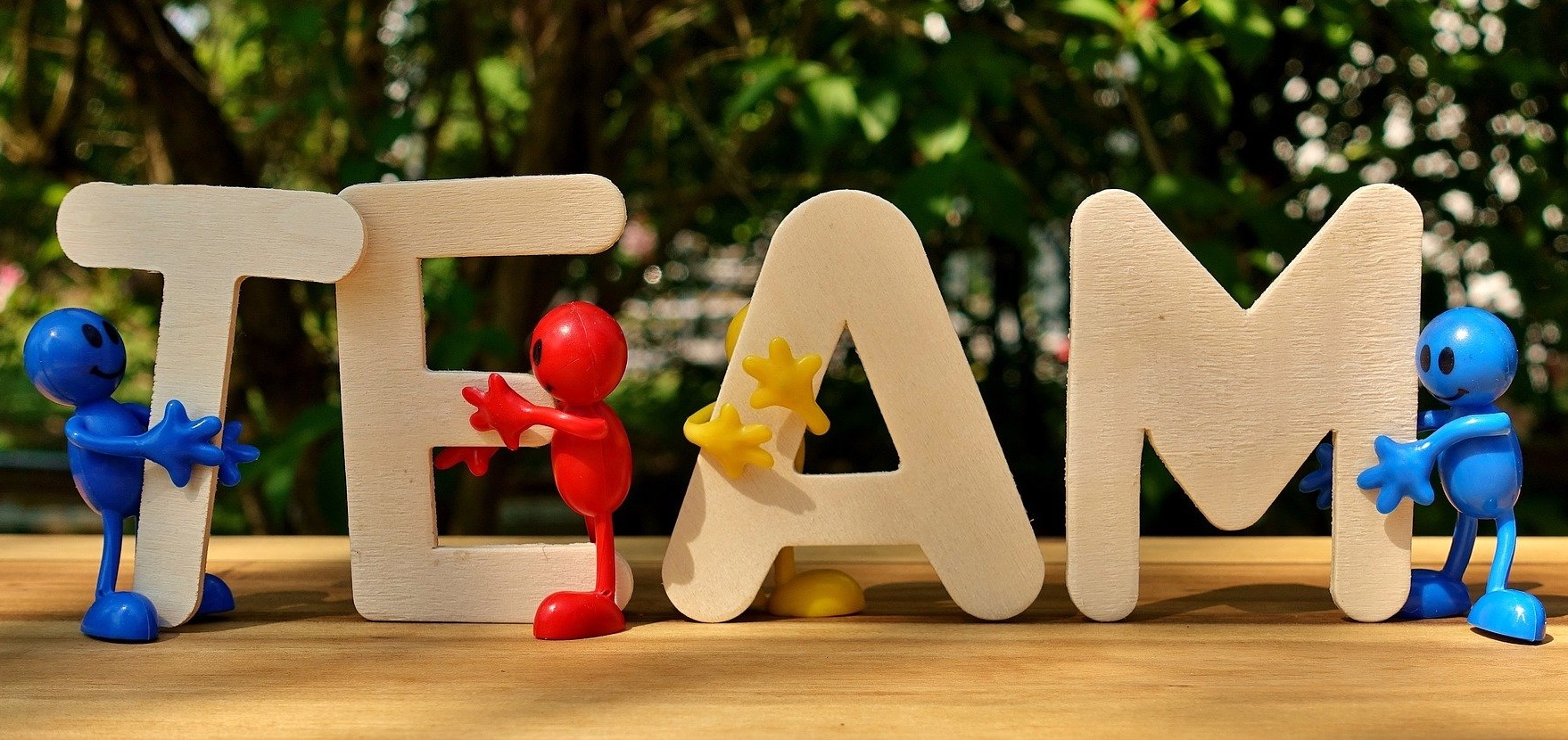 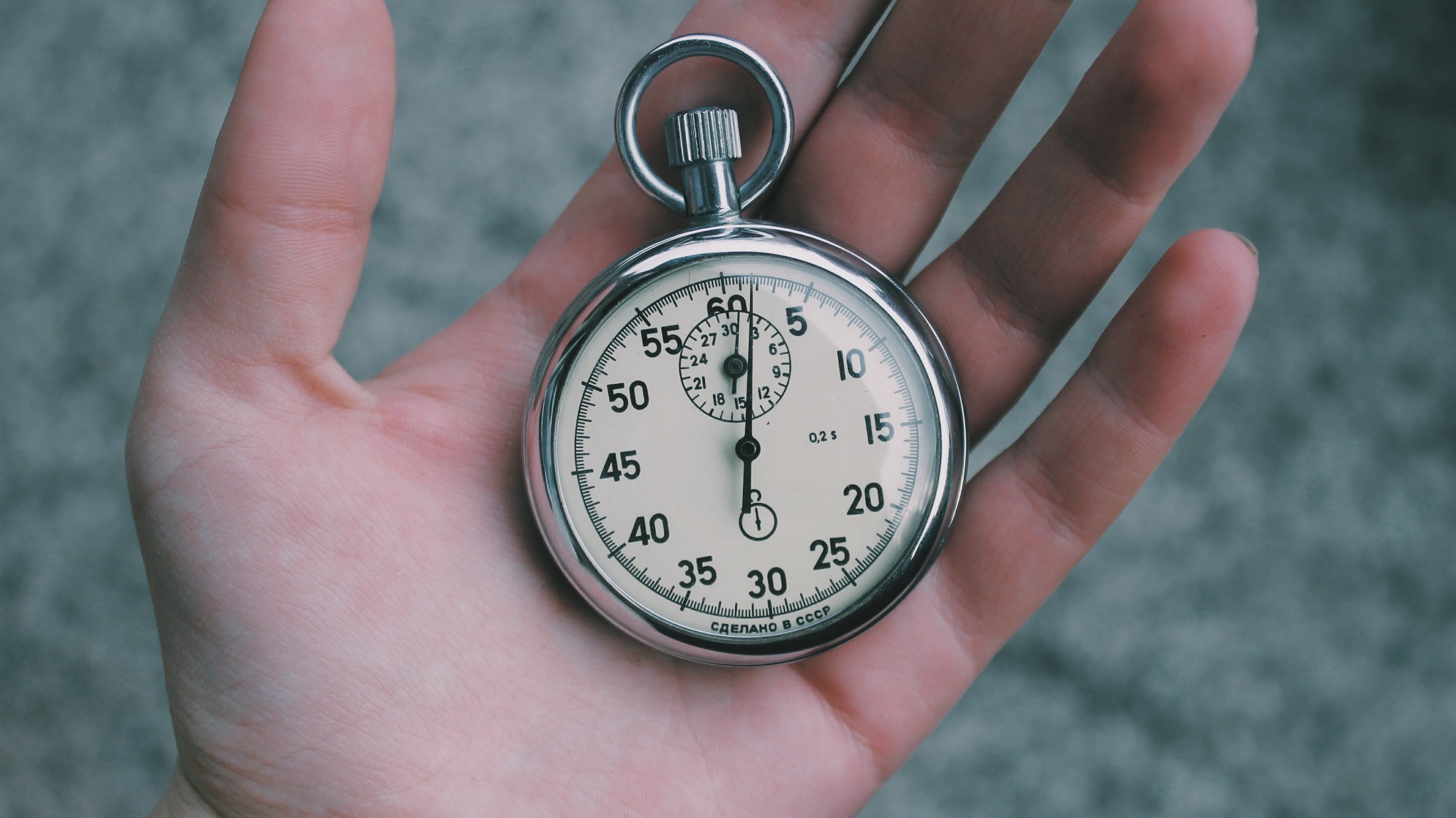 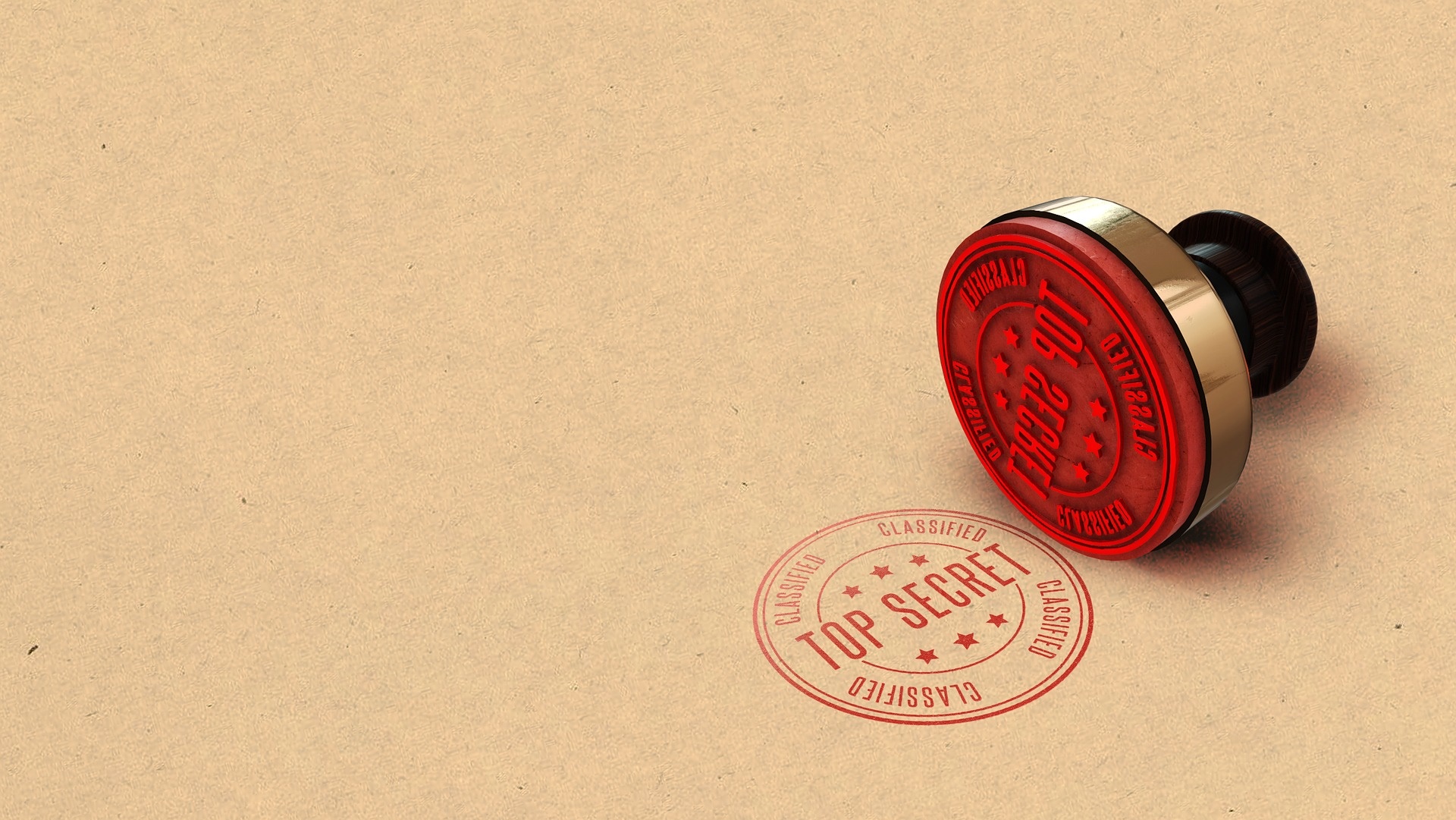 Any issues with confidentiality and/or security will be addressed between the university, employer and apprentice allowing for projects of business value to be undertaken using real data.
image: pixabay.com/images/id-3037639/
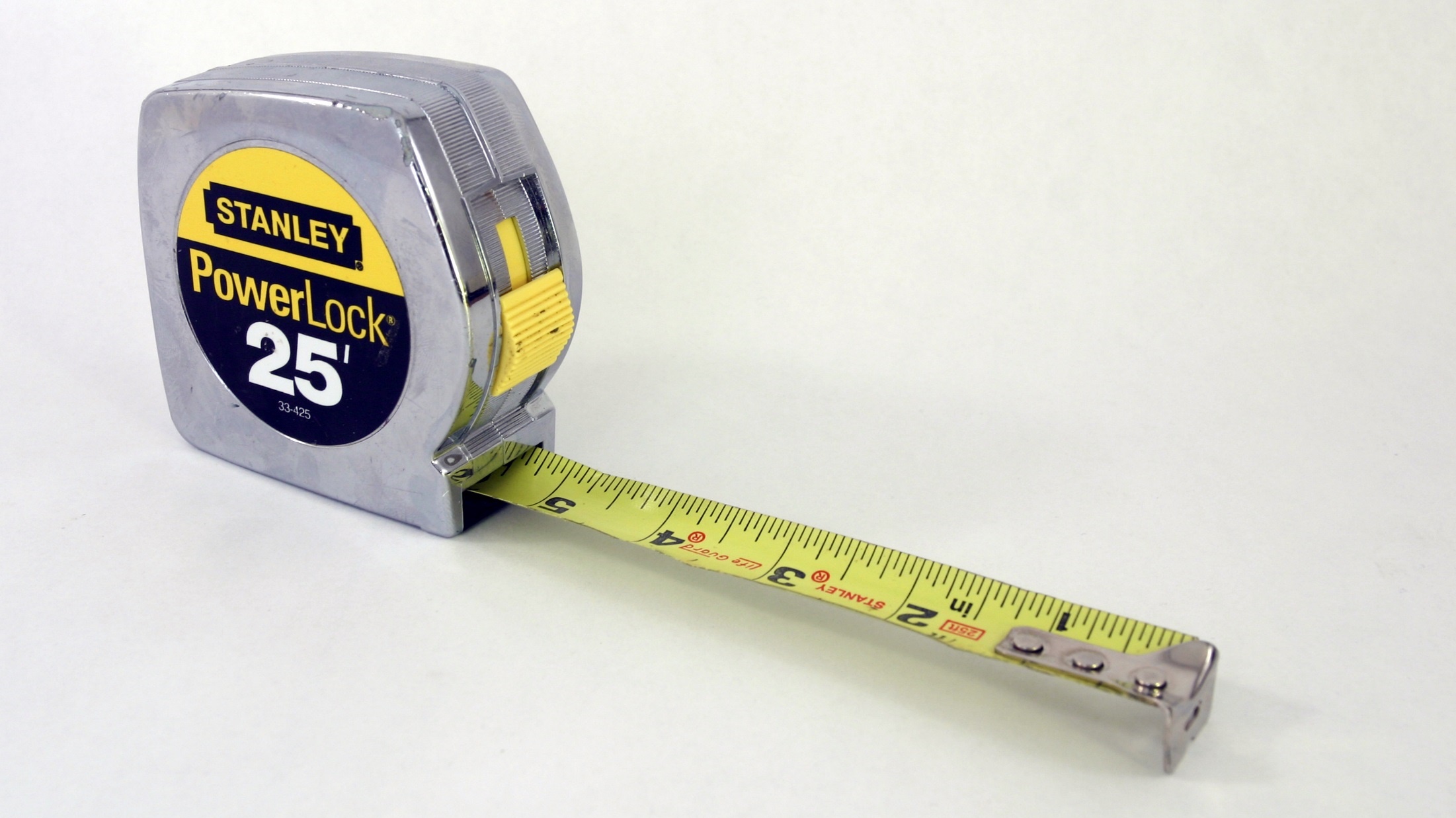 [Speaker Notes: Whatever project you choose you should know how you are going to test and evaluate]
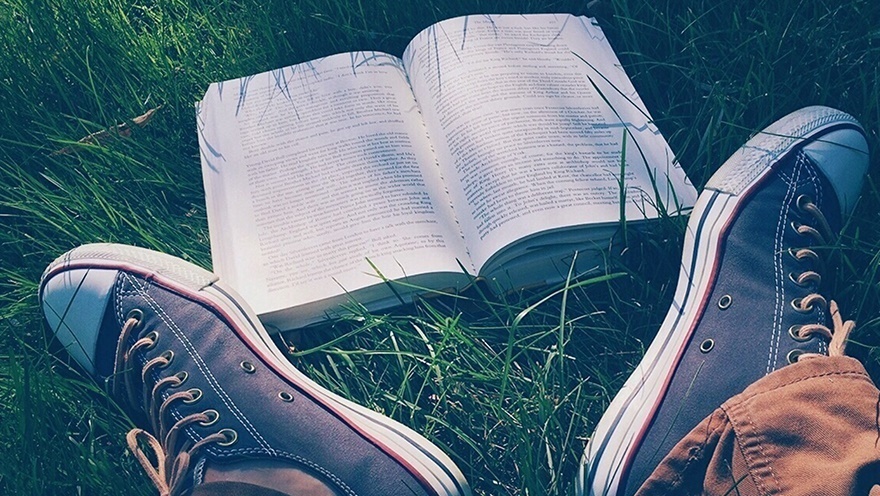 Reading around topic area
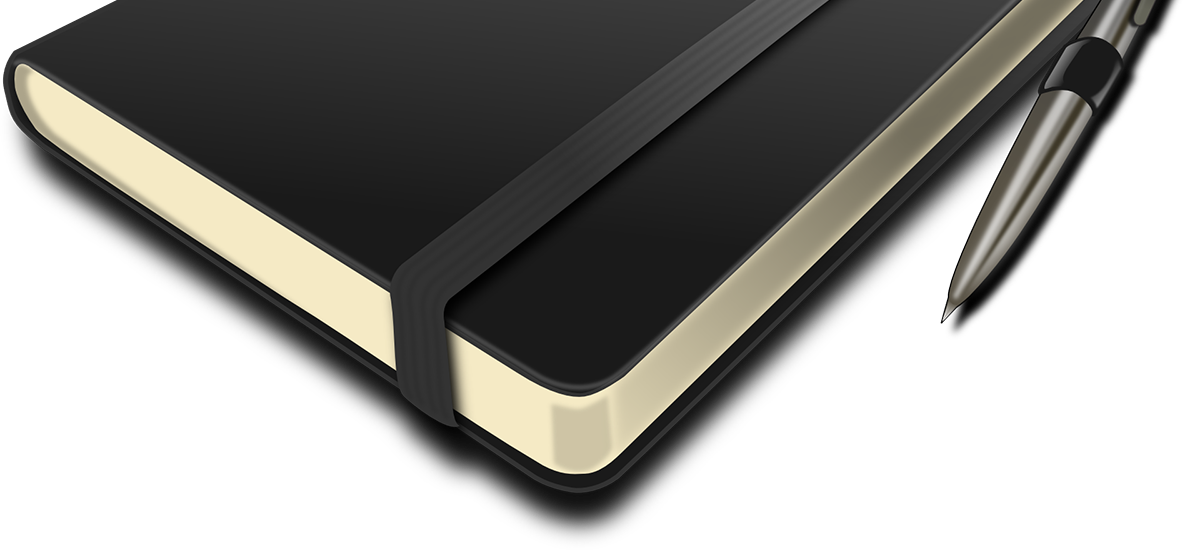 Project “Memory”
Logbook
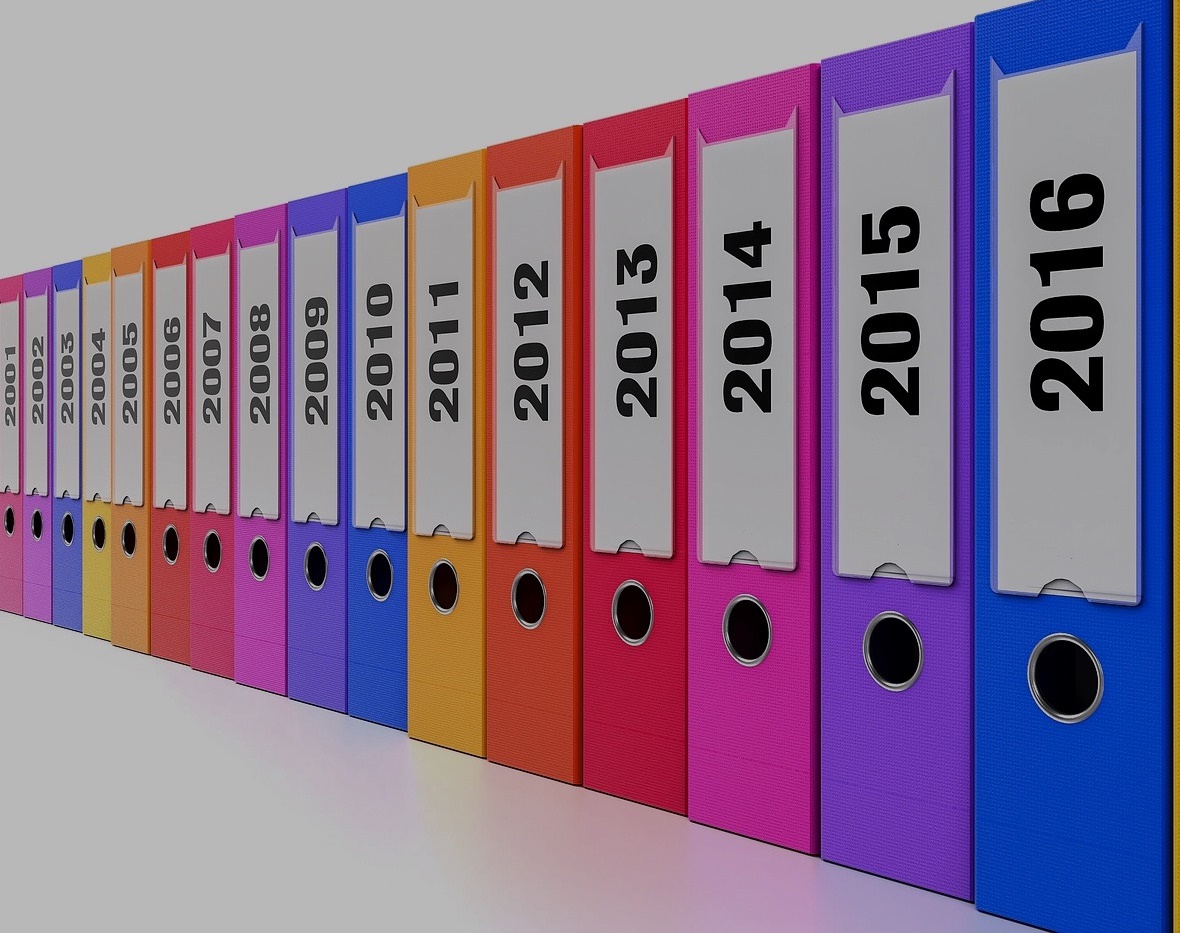 Project Library
Project “scrapbook”
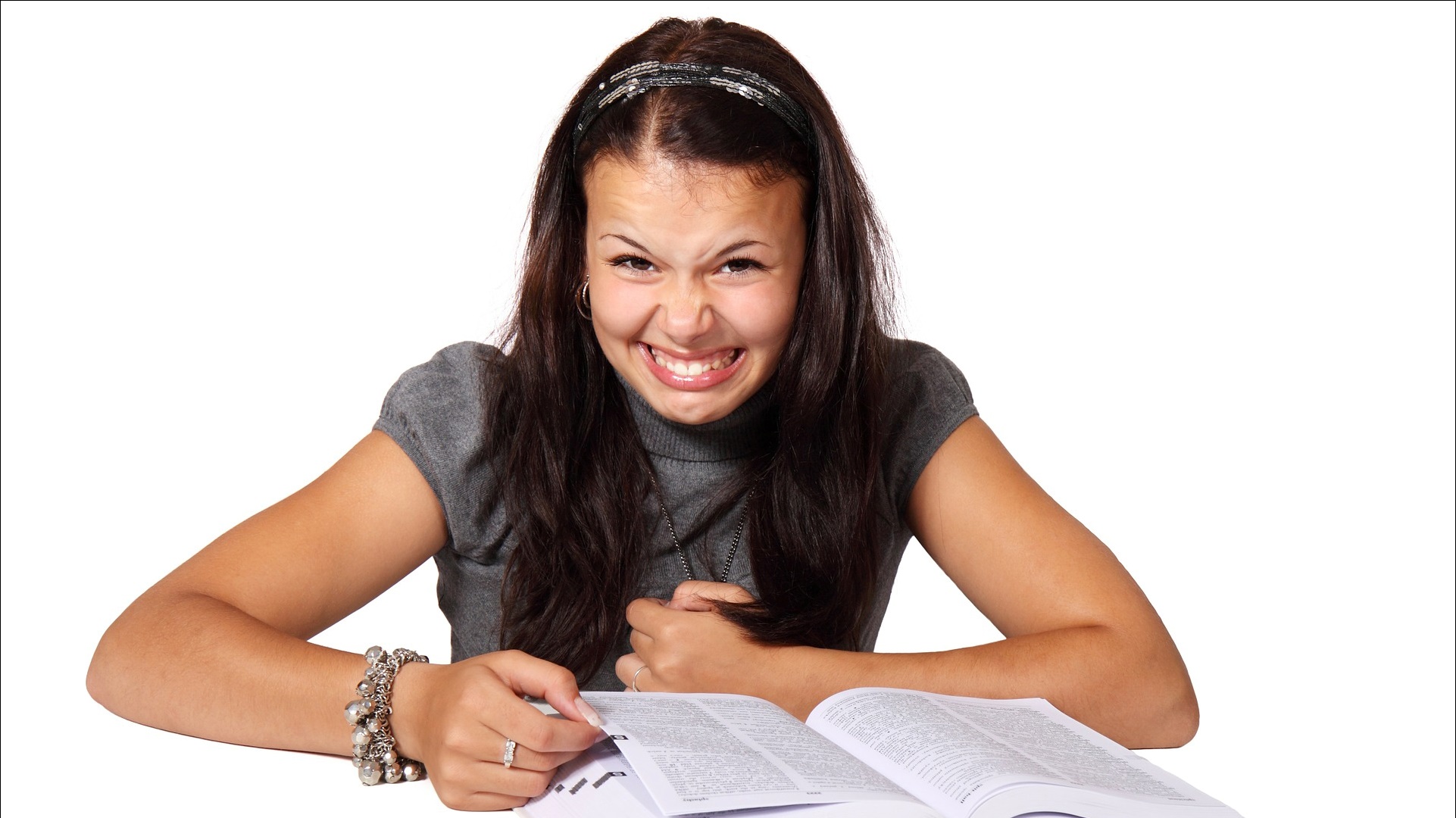 Report Writing & Referencing
Project Outline
A Project Outline needs to be completed and sign of by Southampton Solent University, the Apprentice and their employer - it's not graded, but will give us an idea of what we intend to do for your project. A template will be supplied and once completed should be no more than one side of A4.
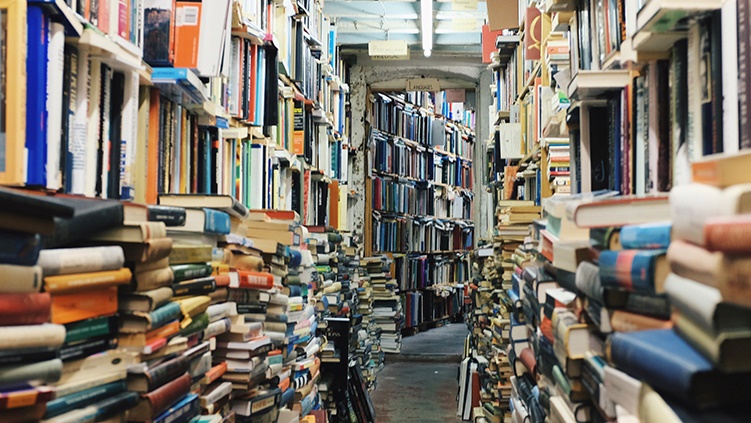 Research
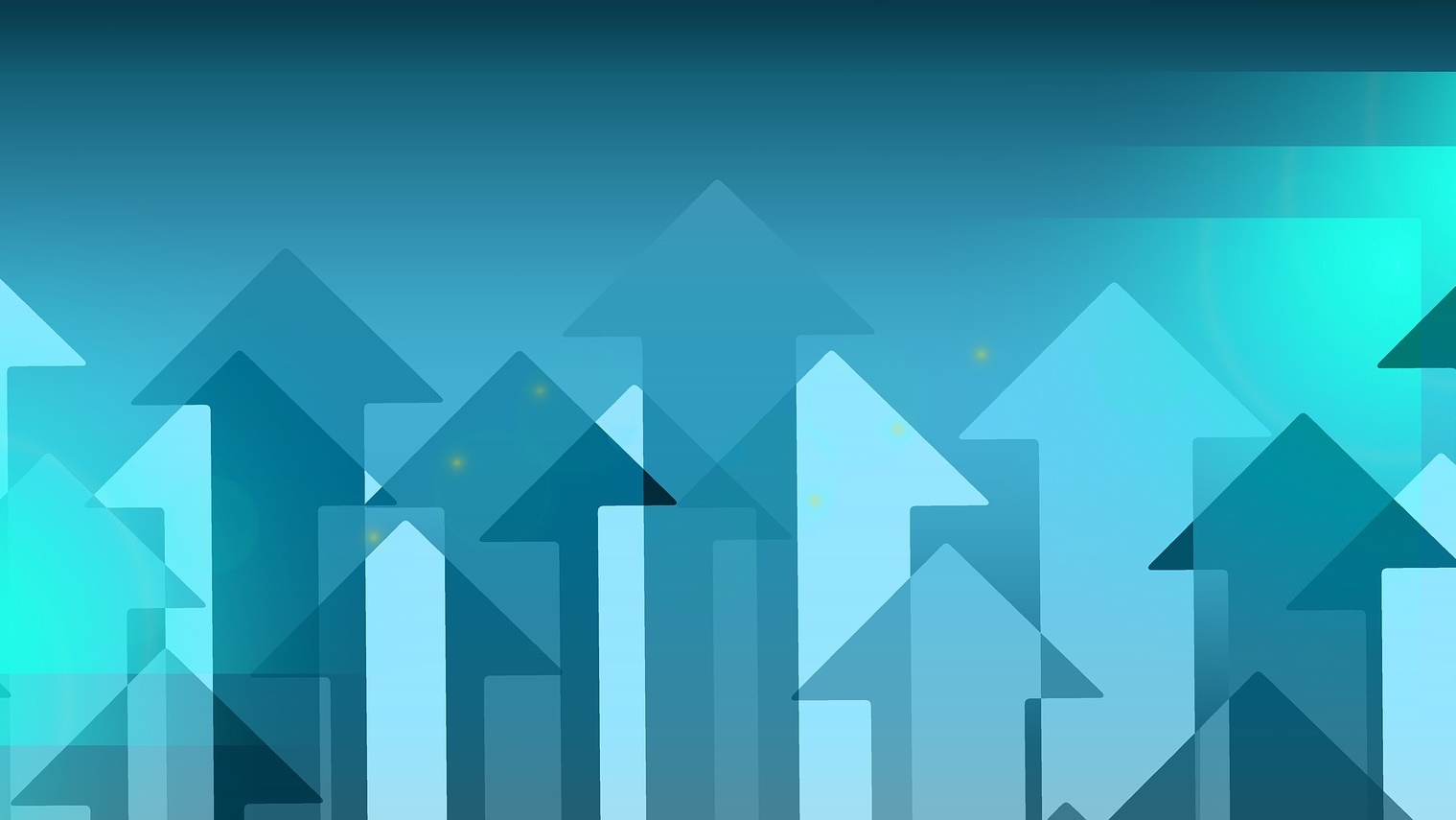 Methods & Evaluation
Ethical ,Professional, Legal & Ethical issues
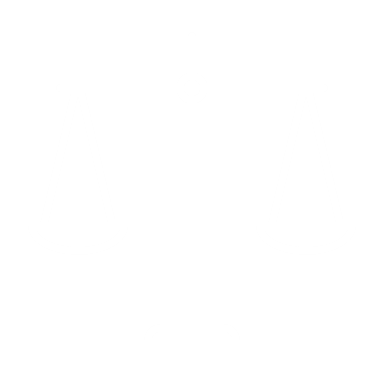 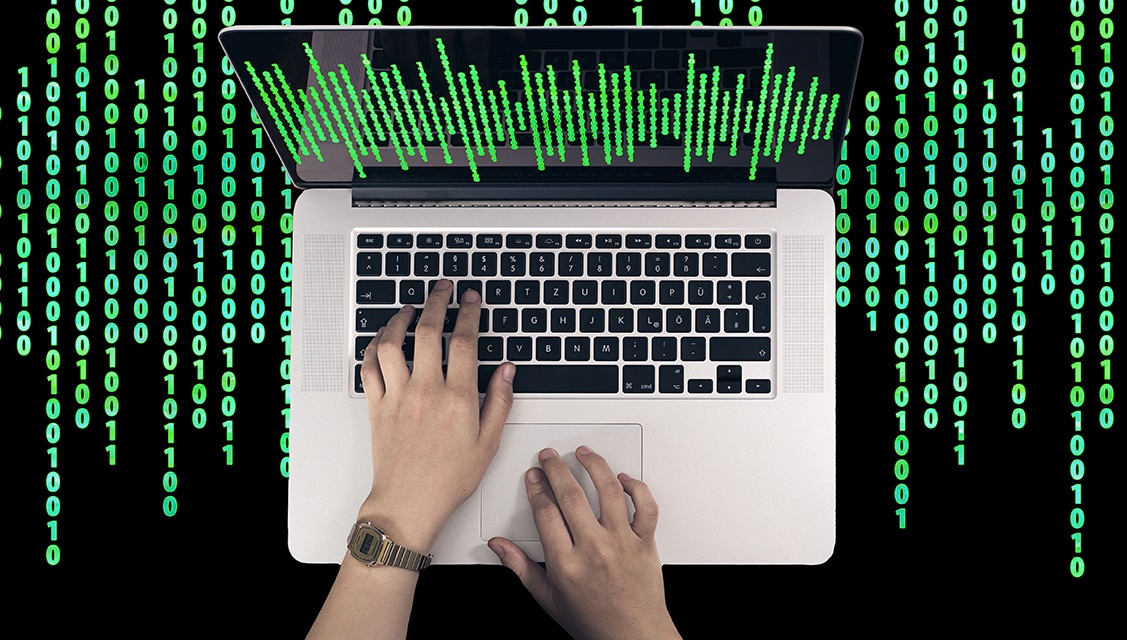 Design & Implementation
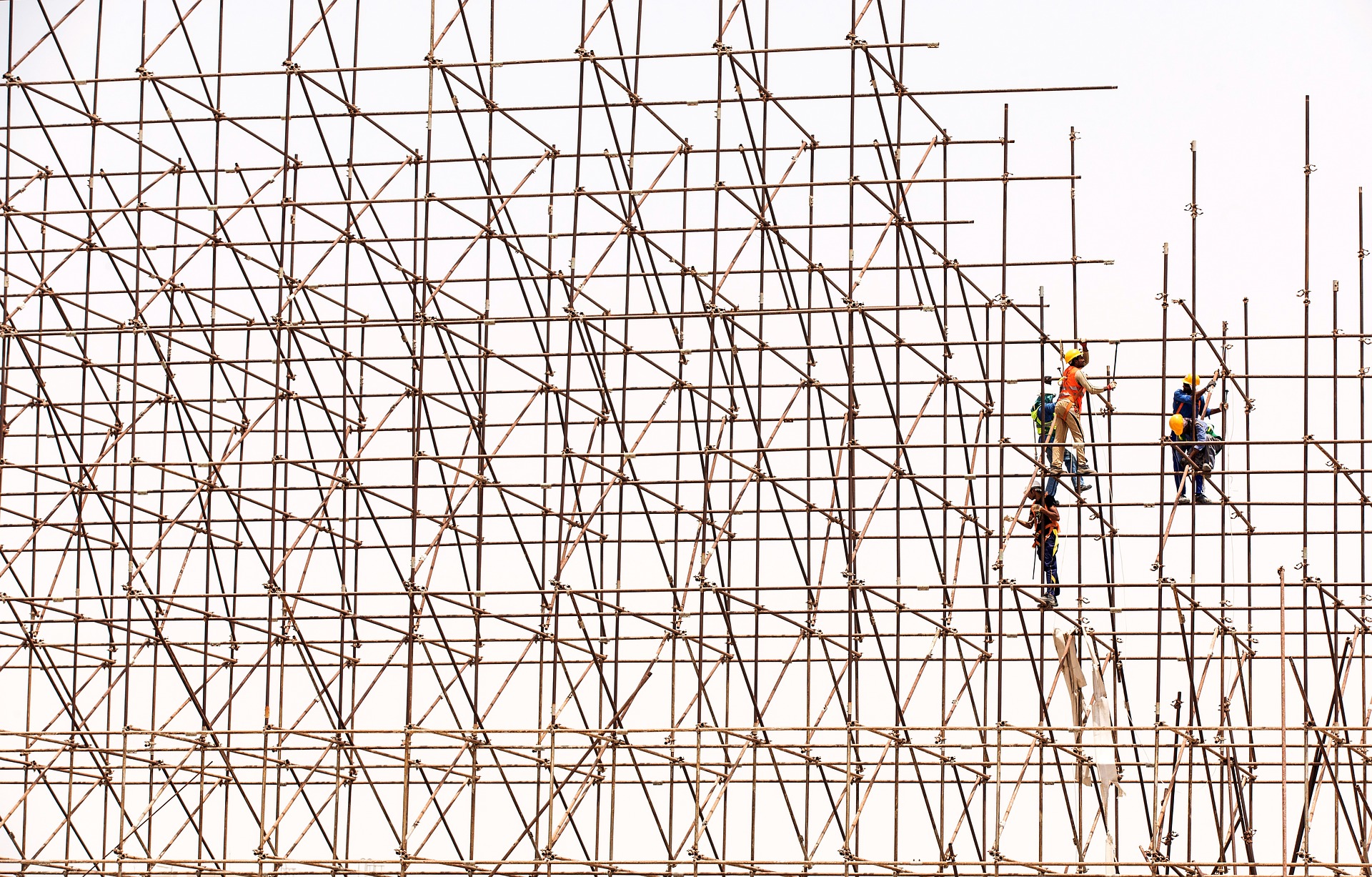 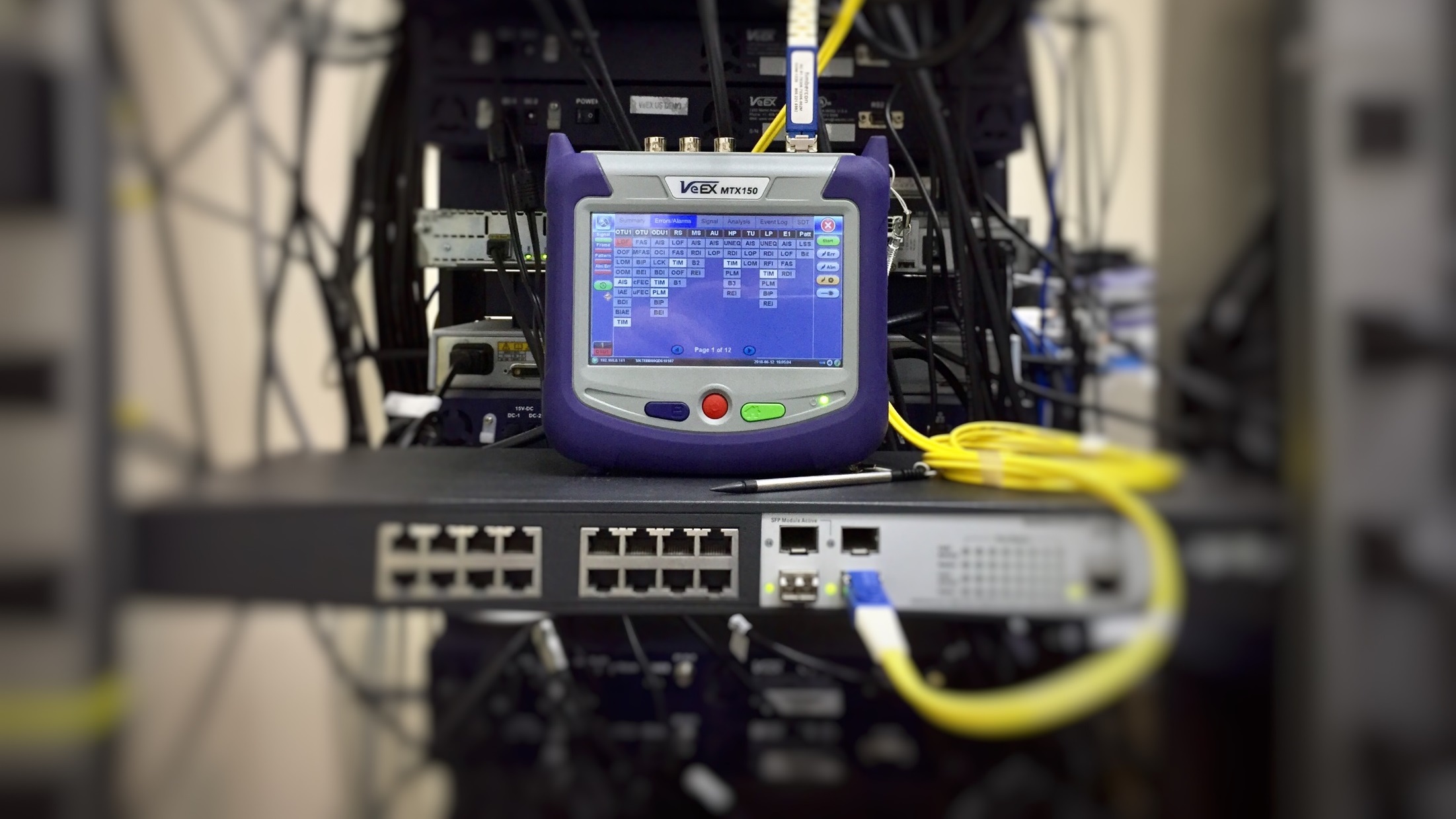 Testing
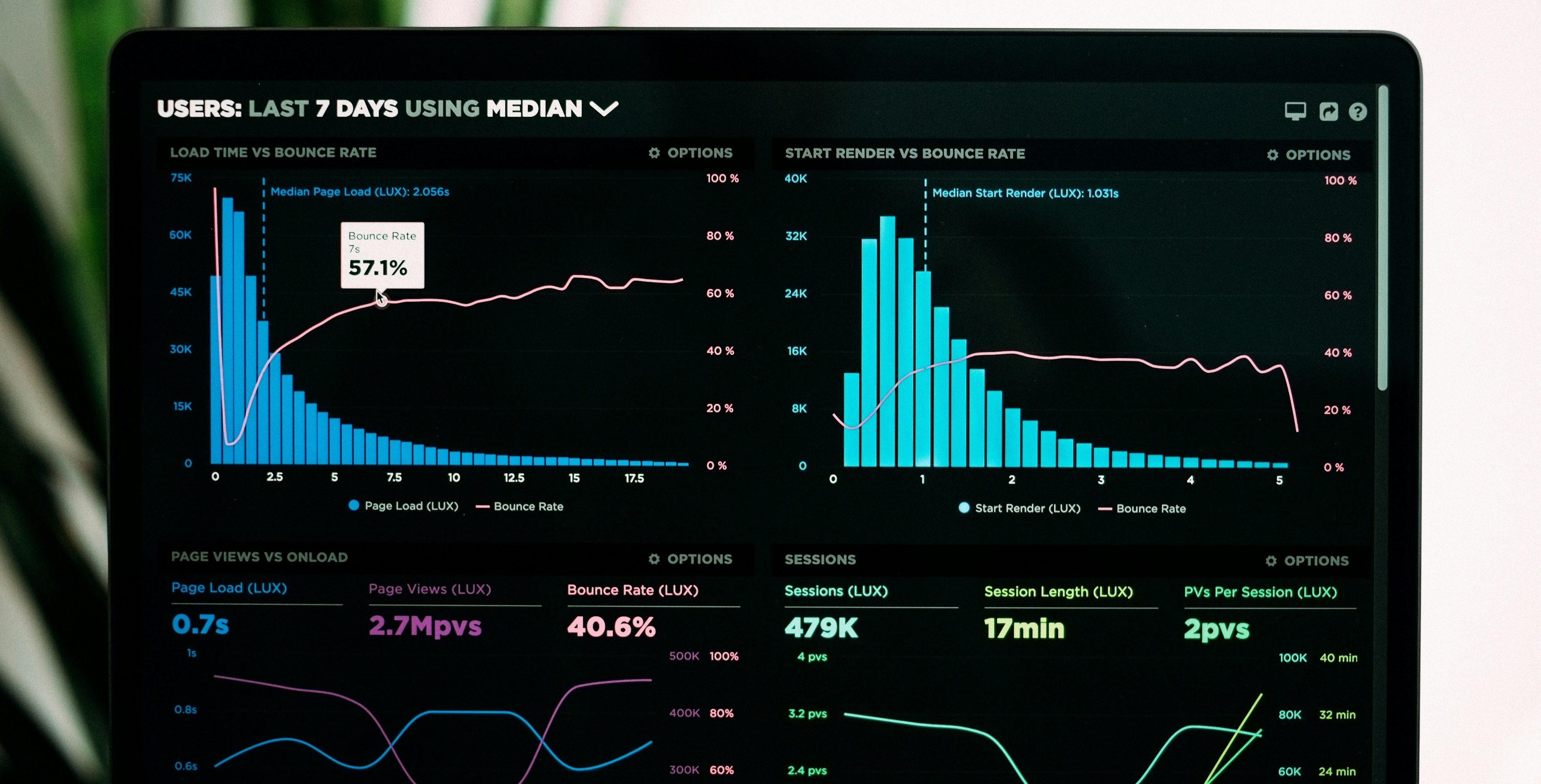 Results
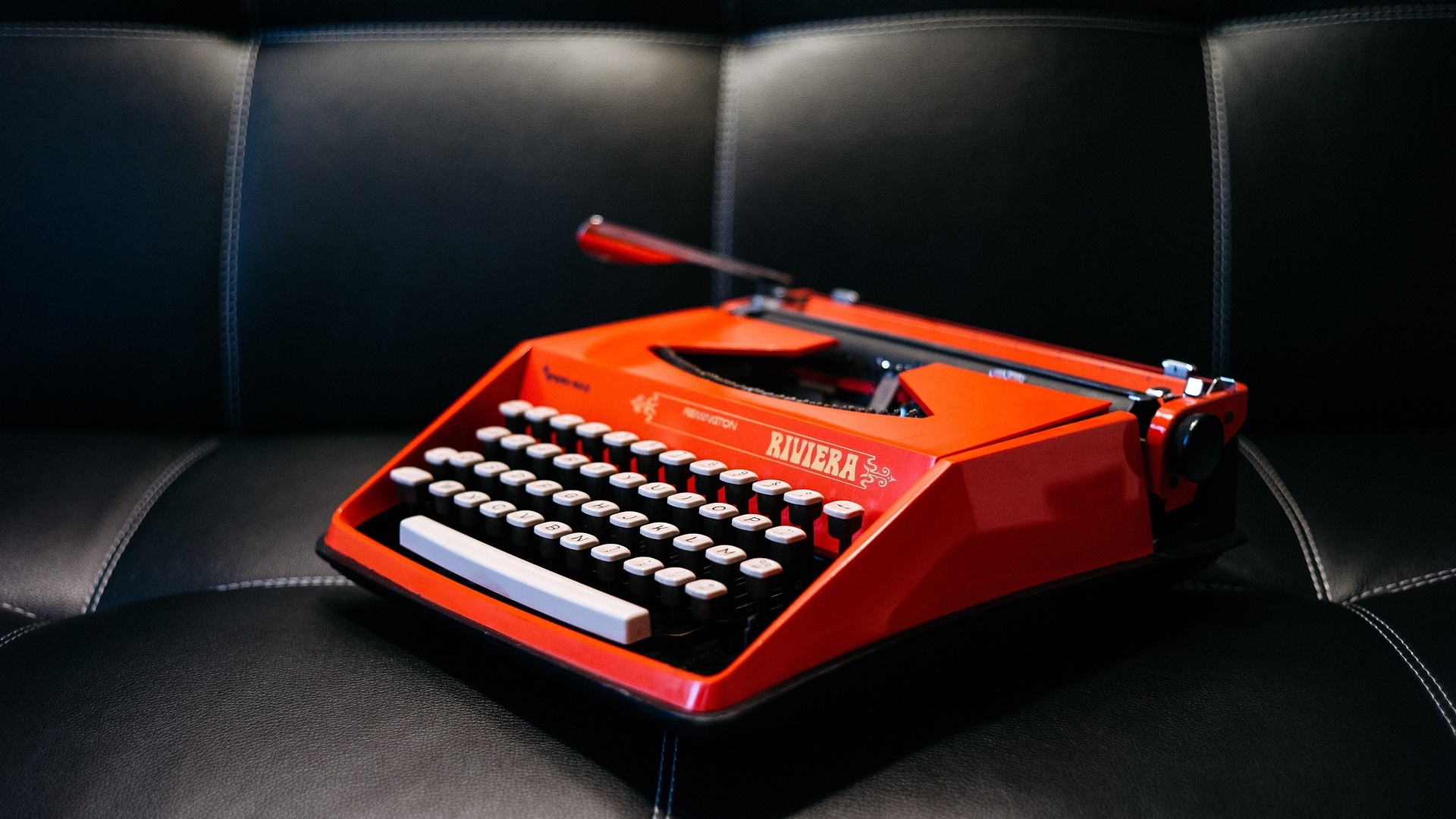 Reporting – Final Write-up
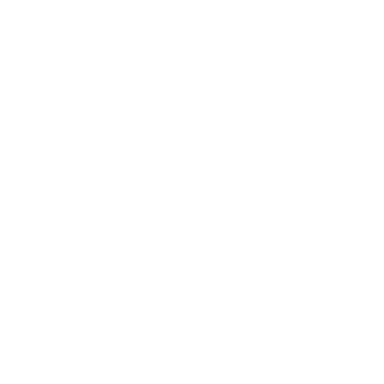 Final Report Structure
Title Page
Acknowledgements
Summary
Contents
List of Figures
Project Specification/Requirements
Methodology/Evaluation
Professional, Legal and Ethical issues 
Project Management 
Design, implementation
Testing & Results 
Conclusions
Recommendations for further Work and/or discussion
References List
Appendices
Employer ReferenceThe assessment of the Synoptic Project should include the employer’s evaluation against the common criteria. This will be documented in the Employer's Reference, completed and signed on completion of the Project Report and presented in an appendix.
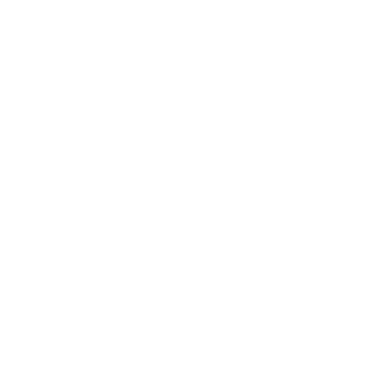 43
Portfolio Mapping
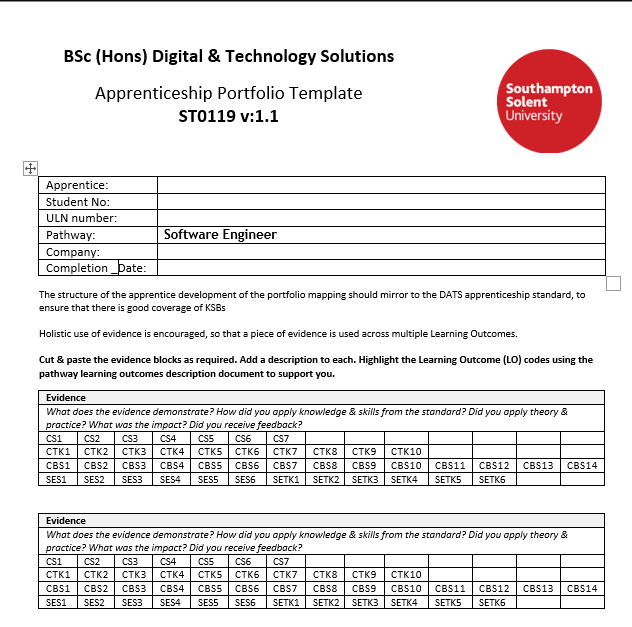 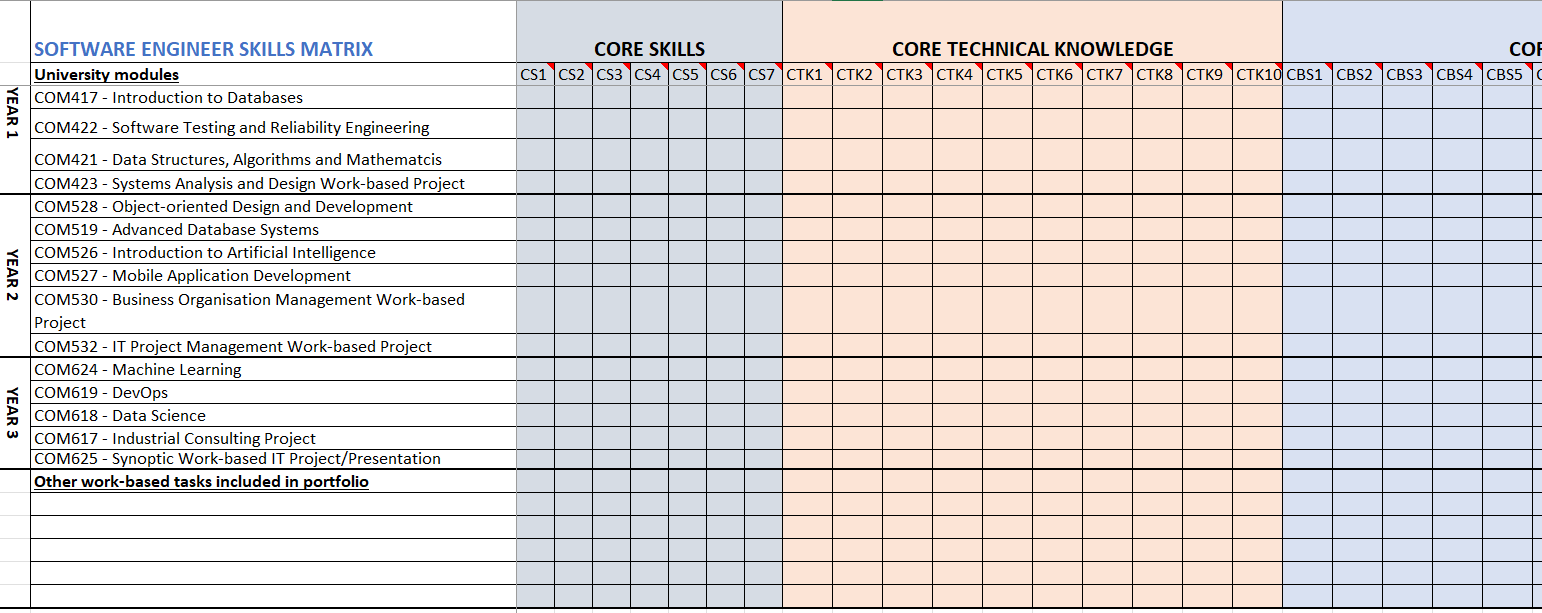 EPA
End Point Assessment
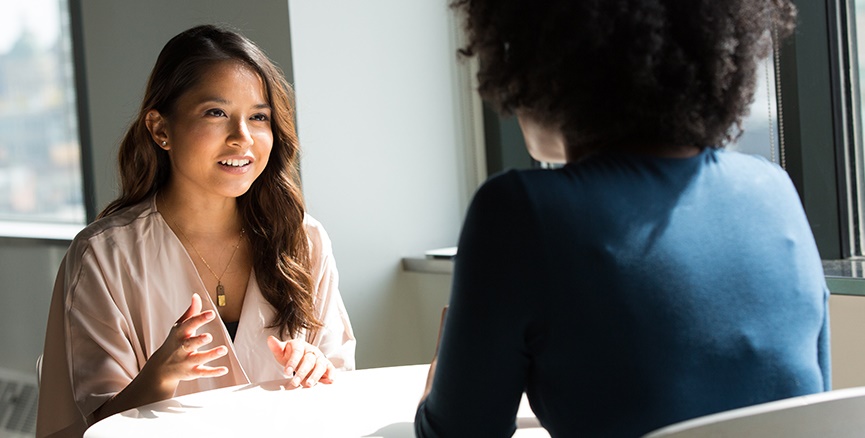 EPA Presentation - 1 hour
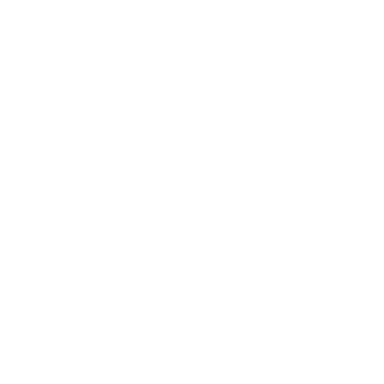 "The presentation is a structured discussion between the apprentice and their university lecturer/s and employer, focusing on the outcomes of the synoptic project. It covers both what the apprentice has done, the standard of their work, and how they have done it."
The Presentation (P.7 2.2.3)
INSTITUTE FOR APPRENTICESHIPS.ORG, 2015. DIGITAL INDUSTRIES -ASSESSMENT PLAN DIGITAL & TECHNOLOGY SOLUTIONS PROFESSIONAL BSC (Hons) Digital & Technology Solutions [viewed 14 February 2025]. Available from: https://www.instituteforapprenticeships.org/media/1073/digital_and_technology_solutions_professional.pdf
The EPA Presentation serves to demonstrate how the apprentice has approached and achieved the project. It aims to explore the apprentices' process including problem solving and overall work, and must:
Review the project's aims and results.
Demonstrate the standard of work.
Explain the approach and address issues.
Clarify any questions from university/employer/assessor.
Confirm interpersonal and behavioural skills.
Be assessed as part of the overall project assessment and inform the degree award.
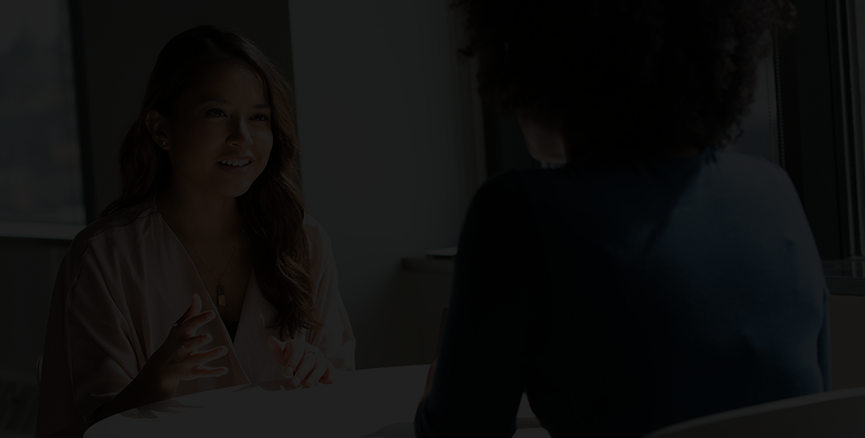 Project Presentation

Can be conducted face-to-face or online (Photo ID required)
A conflict-of-interest form must be completed to confirm that the Apprentice and Assessor do not know each other

The Apprentice will present for 25-30 minutes, followed by a Q&A session within a 1-hour time slot
EPA Presentation - 1 hour
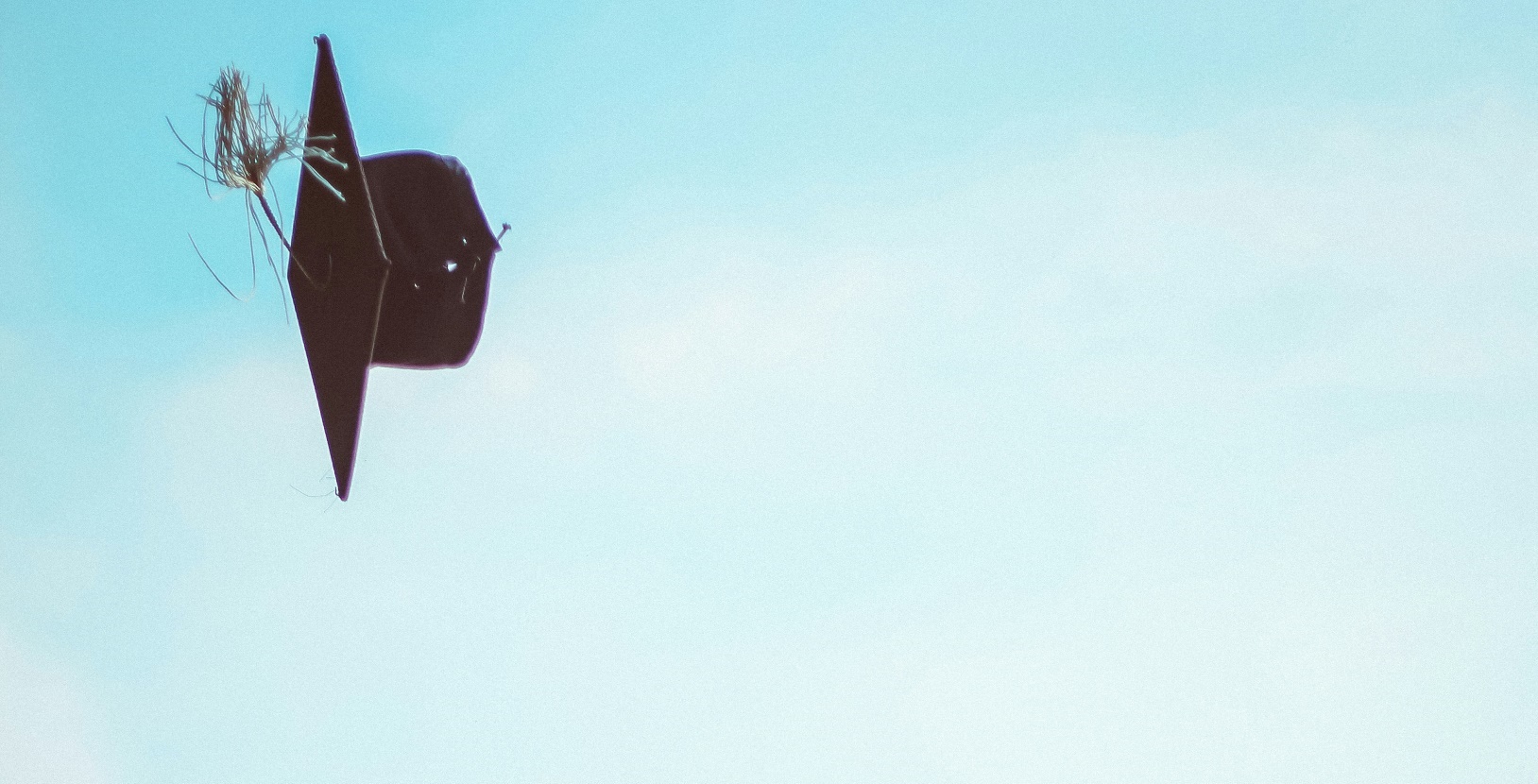 Assessment& Grading
Assessment and Grading
The Honours degree award and classification is based on a weighted average mark of the assessed work the apprentice has completed. The Synoptic Project (40 credits) contributes greatly to the final year marks. Apprentices will be graded using Honours degree classifications for English universities. The national degree award outcomes are shown below with apprenticeship grading equivalence. These typically are as follows:
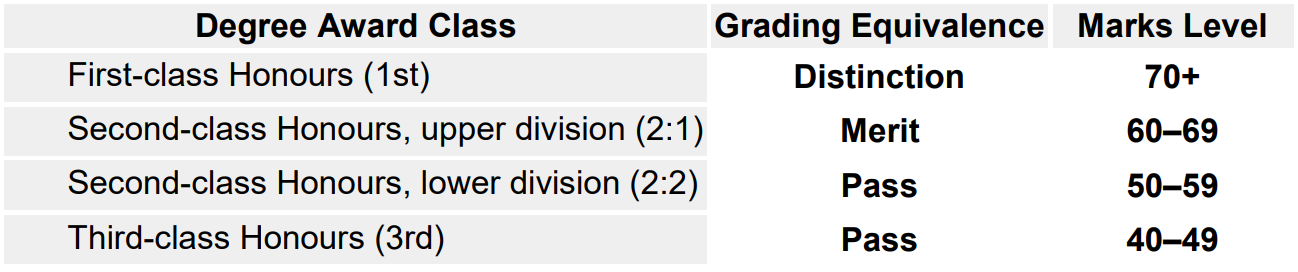 Thank you